نواقض الوُضُوءِ
نواقض الوُضُوءِ
1
غائط
بول
2
الوحدة
1
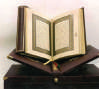 انتقاضُ الوضوء
 بــ :
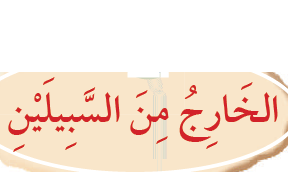 3
الدرس الثاني
ريح
نواقض الوُضُوءِ
أكل لحم الإبل
2
النوم
1
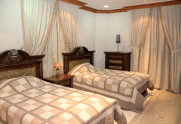 الوحدة
1
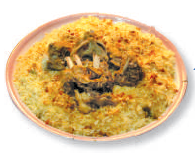 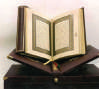 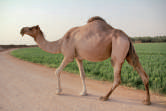 انتقاضُ الوضوء
 بــ :
الدرس الثاني
نواقض الوُضُوءِ
صغيري / صغيرتي     إذا :
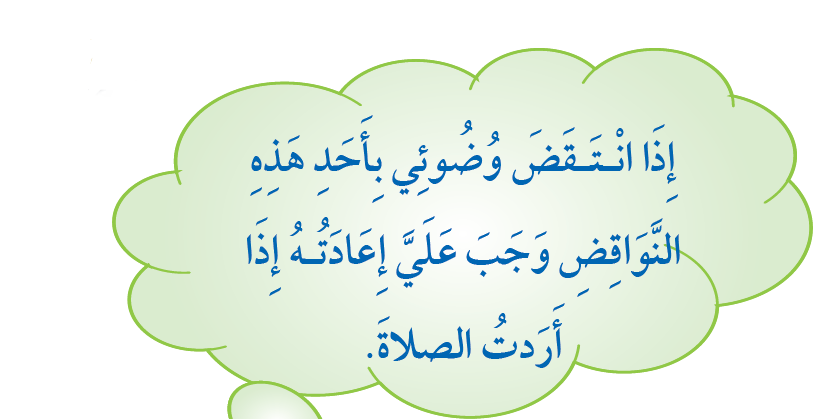 الوحدة
1
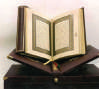 الدرس الثاني
نواقض الوُضُوءِ
انتهى الدرس
تجدنا  في جوجل
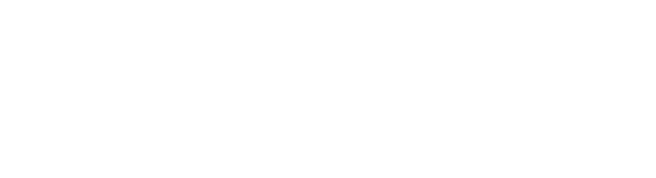